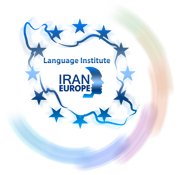 Evolve 3A1.4
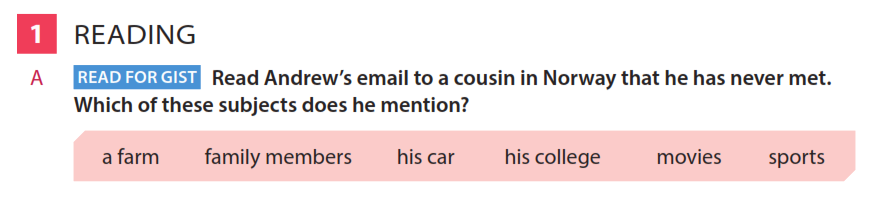 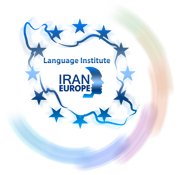 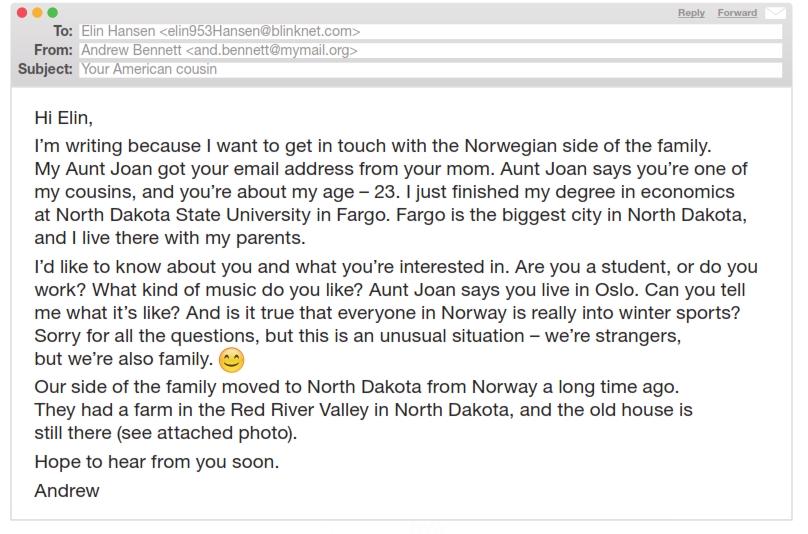 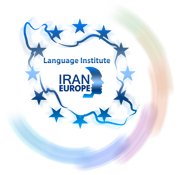 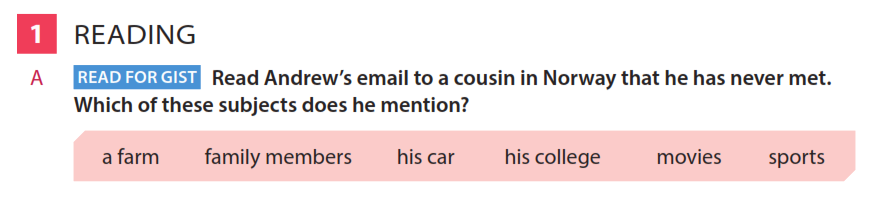 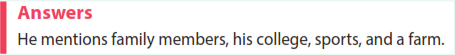 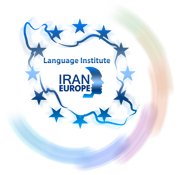 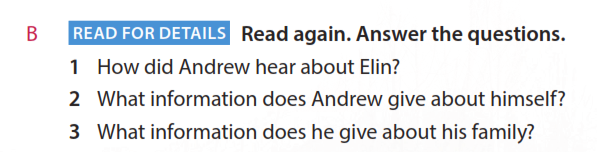 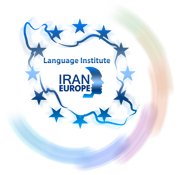 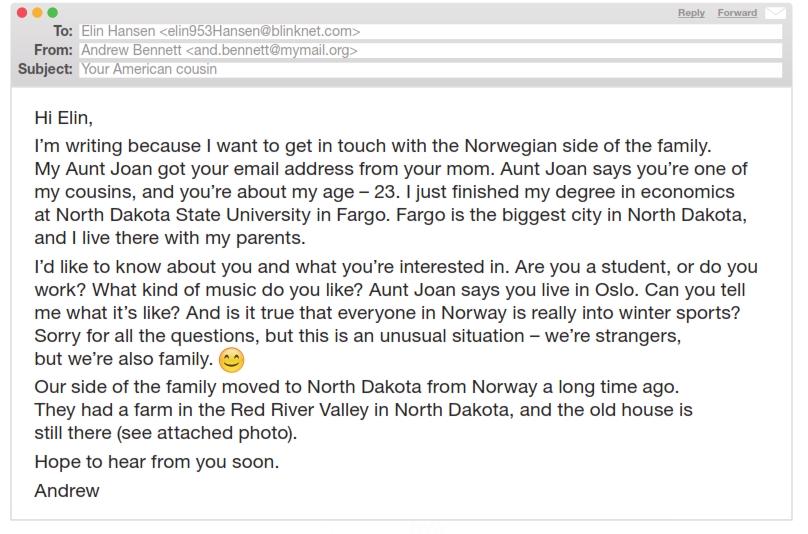 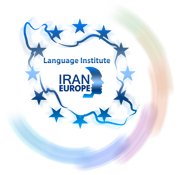 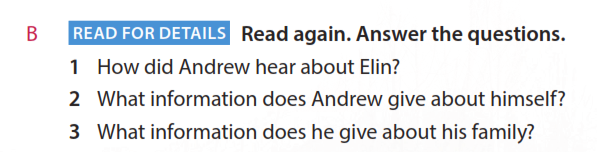 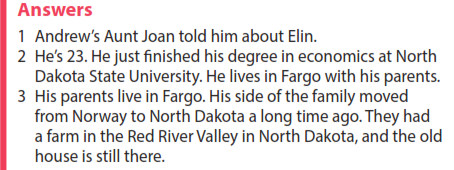 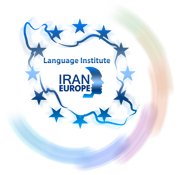 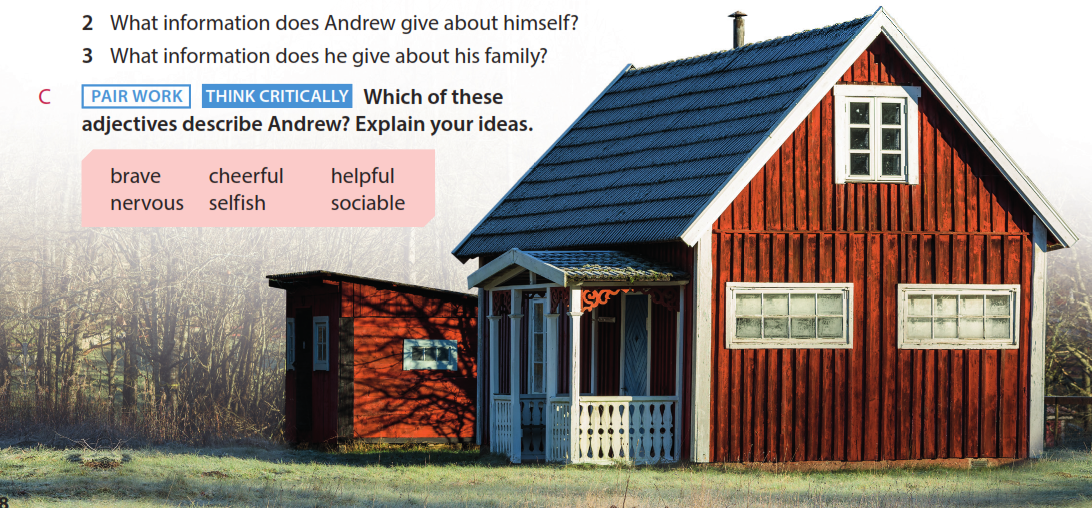 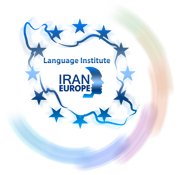 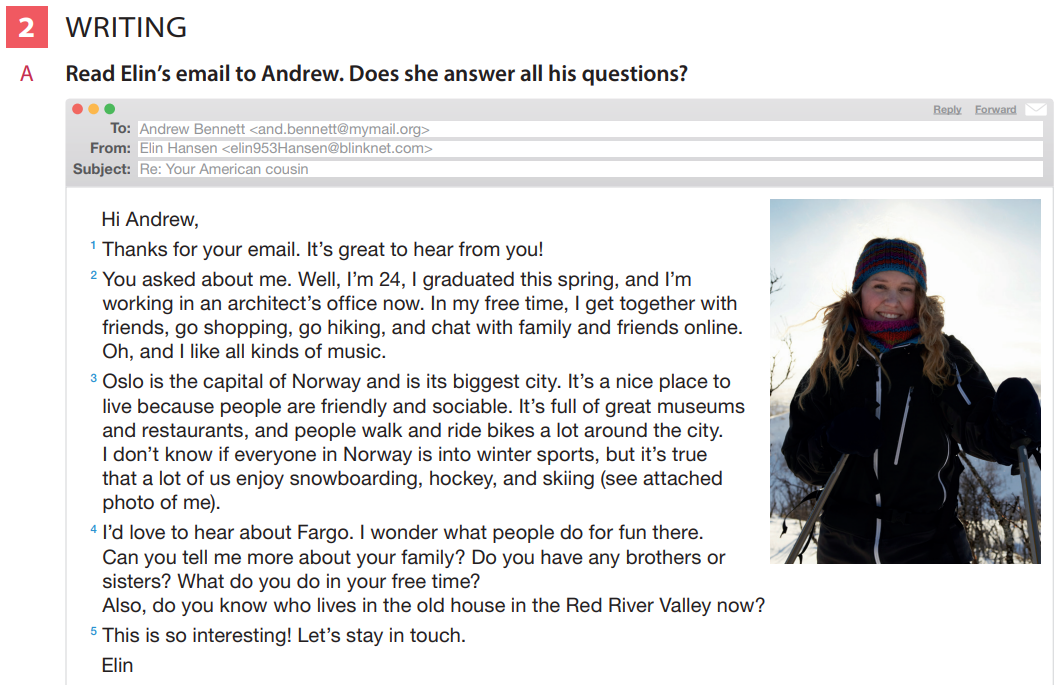 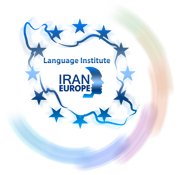 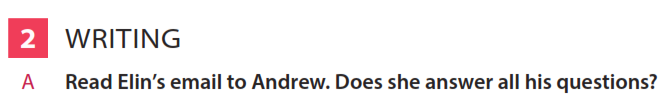 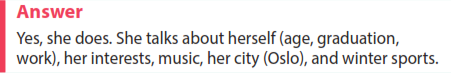 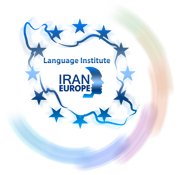 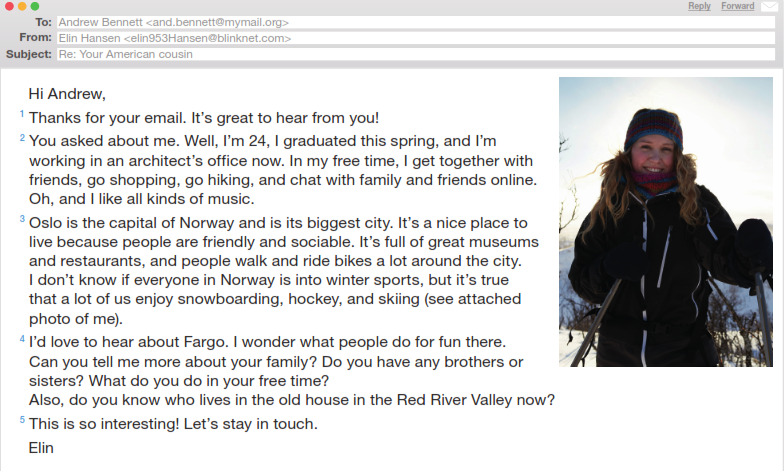 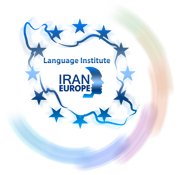 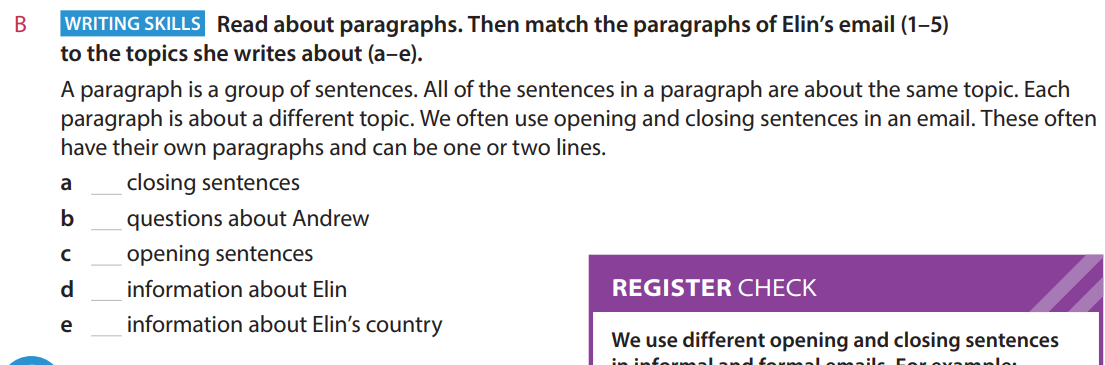 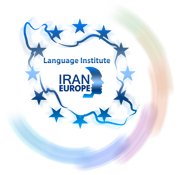 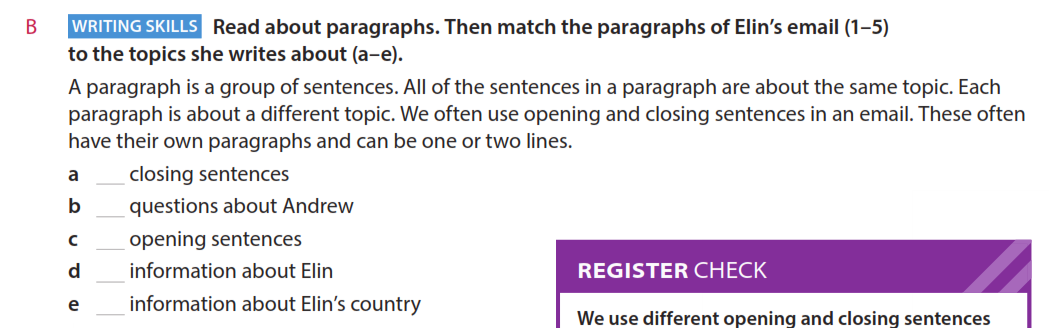 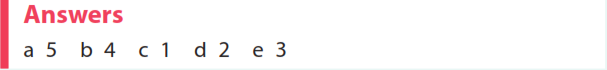 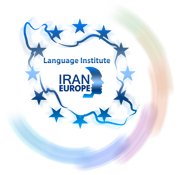 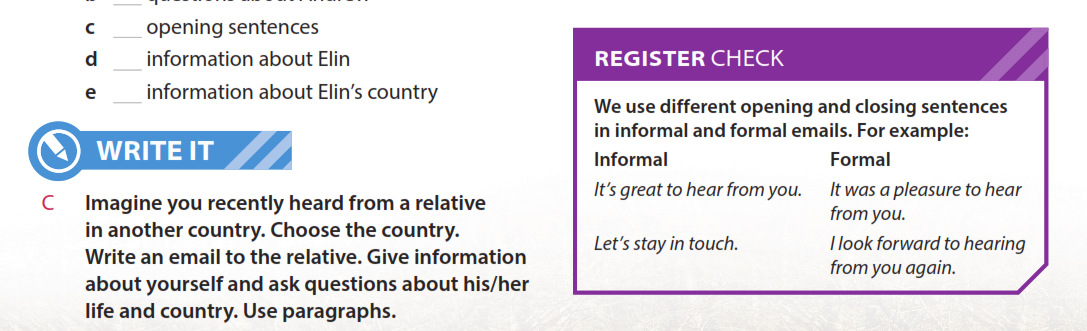 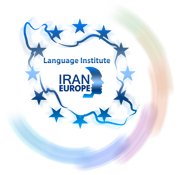 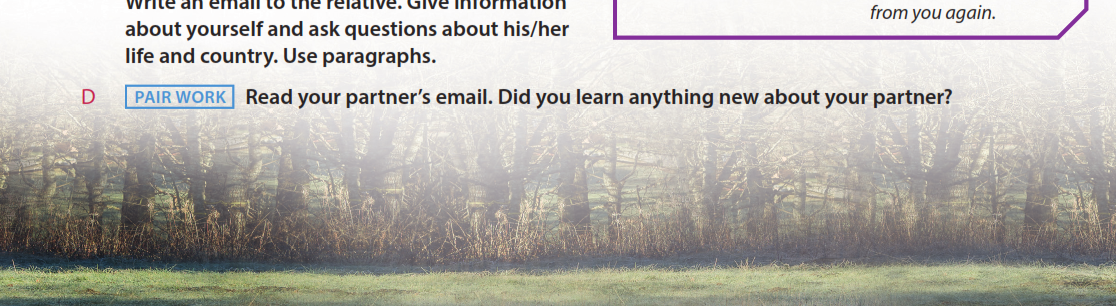 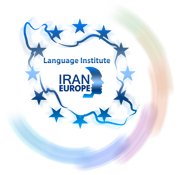 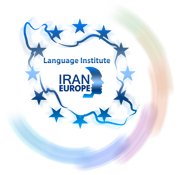